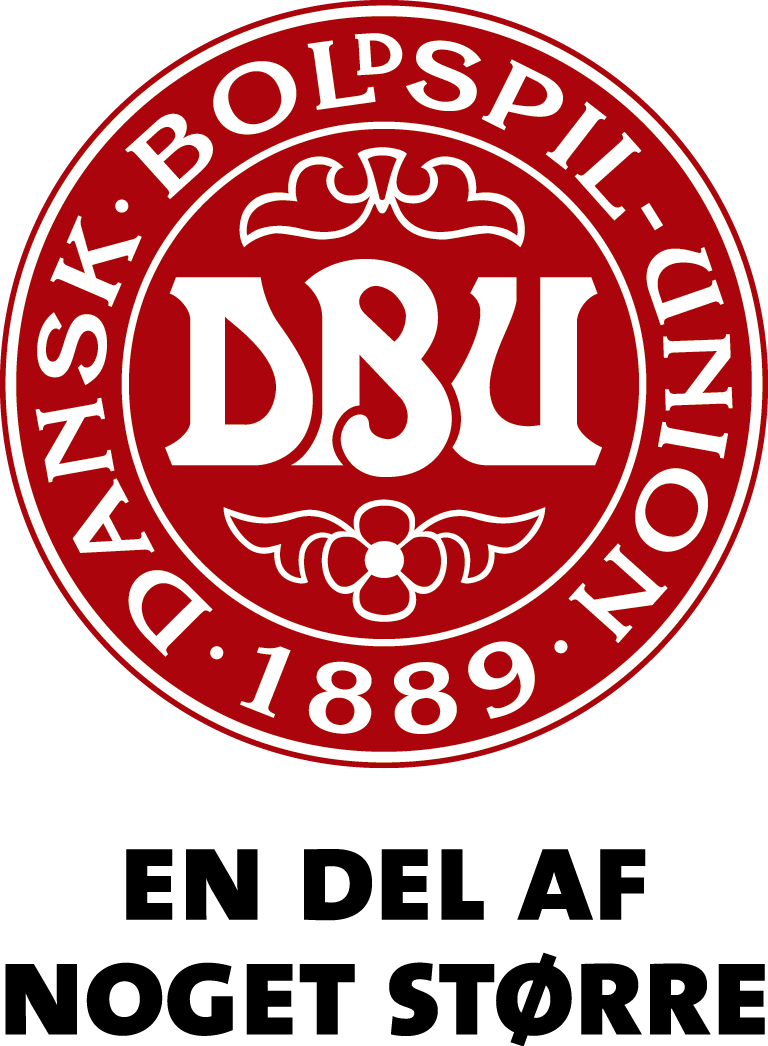 VELKOMMEN 

Til DBU’s repræsentantskabsmøde 2019

Søndag den 3. marts 2019


#FORDANSKFODBOLD
MINDEORD
Kaj Sørensen – 93 år  
11. januar 1925 – 15. april 2018  

Medlem af Vejle Boldklub som 12-årig
Dommer-eksamen som 17-årig
Divisionsdommer 1956-75
FIFA-dommer 1969-73
UEFA delegeret og dommerbedømmer i 14 år
Jens-Carl Kristensen – 86  år   
2. marts 1933 – 5. juni 2018 

161 kampe og 50 mål for AB (1951-56 & 1958-61)
Dansk mester 1952 og Topscorer i 1. division 1954
Professionel i La Chaux-de-Fonds 1956
Sportsredaktør på Berlingske Tidende i 17 år
Medlem af DBU’s 100 års jubilæumsvalg
1 A-landskamp
Jørgen Christensen – 79 år  
16. oktober 1938 – 16. juli 2018

200 kampe for Lindholm Boldklub (1956-63)
250 kampe og 1 mål for AaB (1963-71)
DBU Pokalvinder 1966 og 1970
Formand for Lindholm Boldklub
1 A-landskamp (1970)
Bent Nielsen – 80 år  
21. september 1937 – 4. august 2018 

Divisionskampe som målmand for IK Viking Rønne
Medlem af DBU’s bestyrelse (1984-2001)
Formand for DBU Bornholm (1984-2001)
FIFA-dommer (1969-76)
Medlem af UEFA’s dommerkomité
DBU’s Guldnål 2002
Egon Rasmussen – 82 år  
3. maj 1936 – 9. september 2018

Medlem af Haslev Boldklub
153 kampe og 70 mål for Køge Boldklub (1957-68)
2 mål for ”Stævnet” mod Real Madrid i 1960
Løb 100 meter på 11 sekunder rent
2 A-landskampe og 2 mål (1961)
Steen Blicher – 94 år  
19. oktober 1942 – 2. november 2017 

Barnebarn af digterpræsten Steen Steensen Blicher
40 kampe og 10 mål for KFUM København (1943-46)
164 kampe og 10 mål for AB (1947-49)
Dansk mester 1947, 1951 og 1952
Anfører for Danmark i De olympiske Lege i 1952
8 A-landskampe (19 færre end sin far)
Flemming Nielsen – 84 år   
24. februar 1934 – 16. november 2018  

70 kampe for AB og 113 for B 93
Professionel i Italien og Skotland (1961-66)
Italiensk pokalvinder med Atalanta i 1963
Olympisk sølvvinder i Rom i 1960
26 A-landskampe og 4 mål
Kai Johansen – 86 år
11. februar 1932 – 1. december 2018 

Medlem af Vejle Boldklub som 9-årig
220 kampe for Vejle Boldklub (1951-61)
Dansk mester 1958 
DBU Pokalvinder 1958 og 1959
Medlem af DBU’s udtagelseskomité (1973-79)
Holdleder for A-landsholdet (1980-92)
Kjeld Rasmussen – 91 år
27. December – 19. maj 2018 

Formand for Brøndby IF 1971-72
Advokat med møde for Højesteret
Borgmester i Brøndby Kommune (1966-2005)
DIF’s Æresnål, DHF’s Guldnål og Ridder af Dannebrog
2 A-landskampe og 2 mål i håndbold
Jørgen Jørgensen – 75 årFødt 1. april 1943 – Død 29. januar 2019
477 kampe og 167 mål for Holbæk B&I
Debut på 1.holdet som 18-årig; sidste kamp som 41-årig
Sølvmedalje i 1. division i 1975 
DBU Pokal-finalist 1975 og 1976
9 A-landskampe og 1 mål
Peter Mikkelsen – 58 år      Født 1. maj 1960 – 30. januar 2019
Målmand i Fremad Amager og Ballerup IF
Dommer som 15-årig / Divisionsdommer 1982-1998
FIFA-dommer 1985-96 / VM 90 og 94 – EM 92 og 96
Kåret som verdens bedste dommer 1991 og 1993
Medlem af FIFA’s dommerudvalg 2007-17
FIFA Referee Special Award 2014
Ole Amundsen – 78 år     Født 20. august 1940 – Død 30. januar 2019
Dommereksamen som 23-årig
1.827 kampe, deraf 242 i Danmarksturneringen
Dommer i DBU Pokalfinalerne 1978 og 1982
FIFA-dommer 1975-83
Den Gyldne Fløjte i 1978
Erik HagensenFødt 26. maj 1919 – Død 24. februar 2019
Uddannet lærer på Blågård Seminarium
Medlem af AB i 60 år; bestyrelsesmedlem i 17 år
Medlem af DBU’s Trænerudvalg 1955-80
AB’s Guldnål, DBU’s Guldnål og DIF’s Guldnål
Som 85-årig dansk mester for Grand Old Master (over 60 år)
Aktiv til han var 96 år og Medlem af Wall of Fame i AB
Ove Jensen, DBU Lolland-Falster Født den 8. september 1950 - Død den 21. april 2019
Træner, frivillig leder og formand i boldklubben, B. Frem
Udvalgsmedlem i LFBU 
Formand for DBU Lolland-Falster (fhv LFBU) fra 2000 – 2011
Medlem af DBU’s bestyrelse i 2000 og fra 2002 til 2010
Modtog i 2011 DBU Lolland-Falsters særlige guldemblem
Særligt fokus på børne- og ungdomsfodbold samt spillerudvikling. 
Sideløbende medlem af Sakskøbing byråd.
Bent Villumsen, DBU JyllandFødt 26. september 1960 – Død den 20. november 2018
Ungdomstræner i Odder IGF fra 1971
Begyndte som frivillig leder i DBU Jylland i januar 2005 
Medlem af Region 3’s bestyrelse fra 2010, fra januar 2016 som formand. 
Medlem af DBU’s repræsentantskab 
Fra 2016 også medlem af DBU Jyllands bestyrelse 
Frivillig i Odder IGF i hele 42 år 
Æresmedlem i Odder IGF som blot den tredje i klubbens 100 års historie
Har de seneste fem år levet med knoglemarvskræft og alligevel givet mange timer og stor energi til arbejdet som frivillig i dansk fodbold